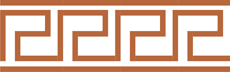 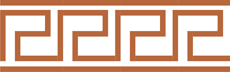 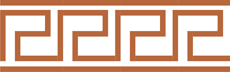 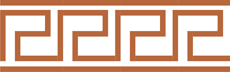 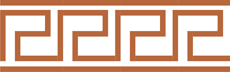 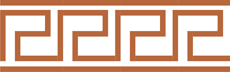 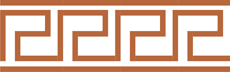 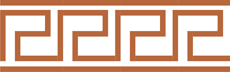 Разработка интегрированного (история, технология и изо) занятия
«Быт и занятия древних греков»
Авторы – учителя МАОУ «Школа №44 с углубленным изучением отдельных предметов» города Нижнего Новгорода:

истории  Трифилова Наталия Андреевна
технологии  Турчина Елена Юрьевна
изо  Козлова Елена Владимировна
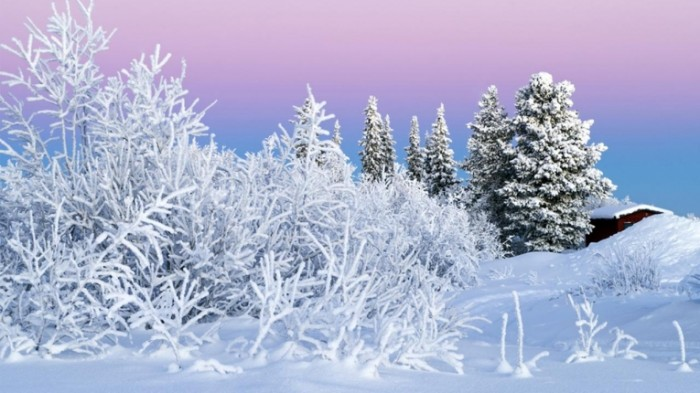 Доброе утро!
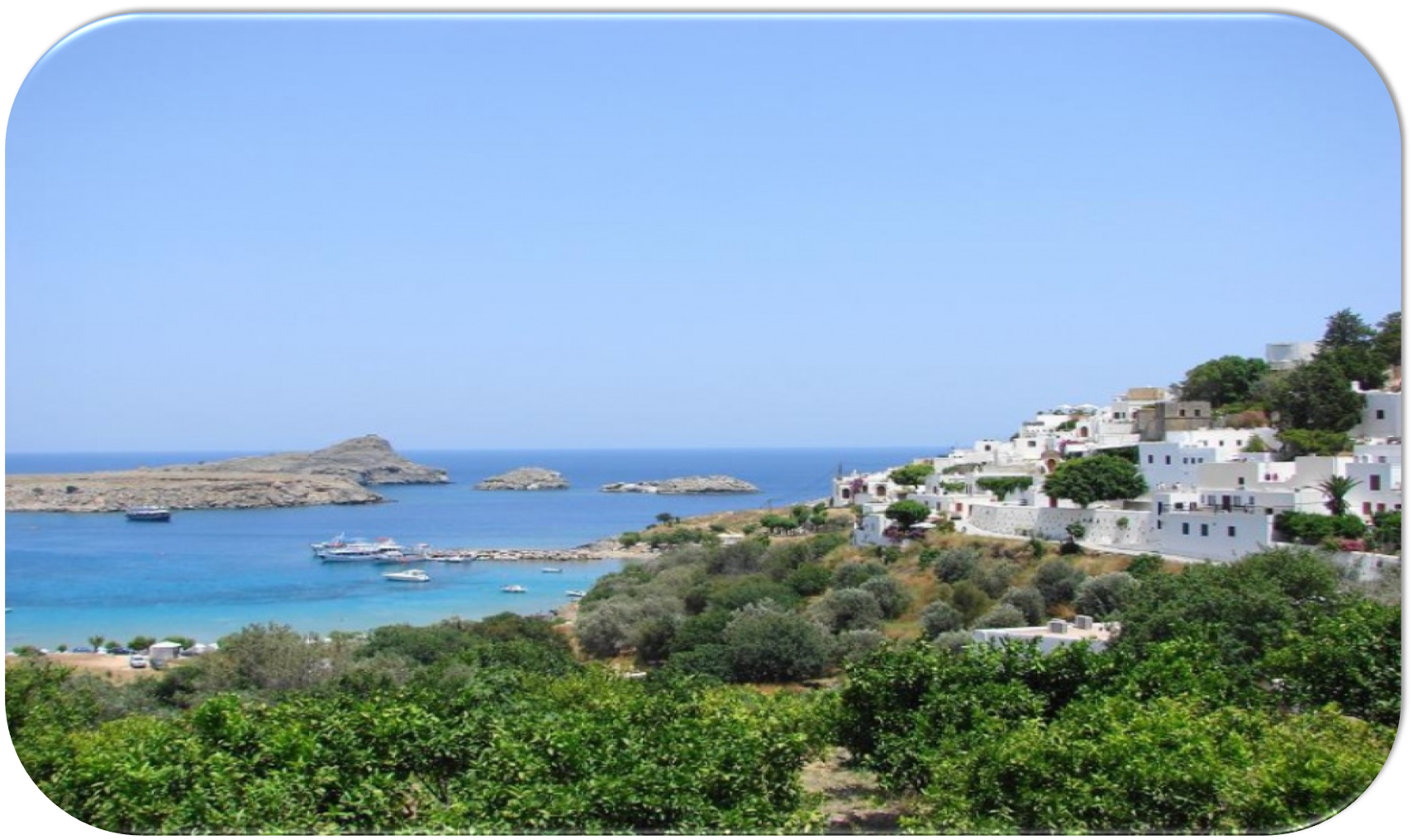 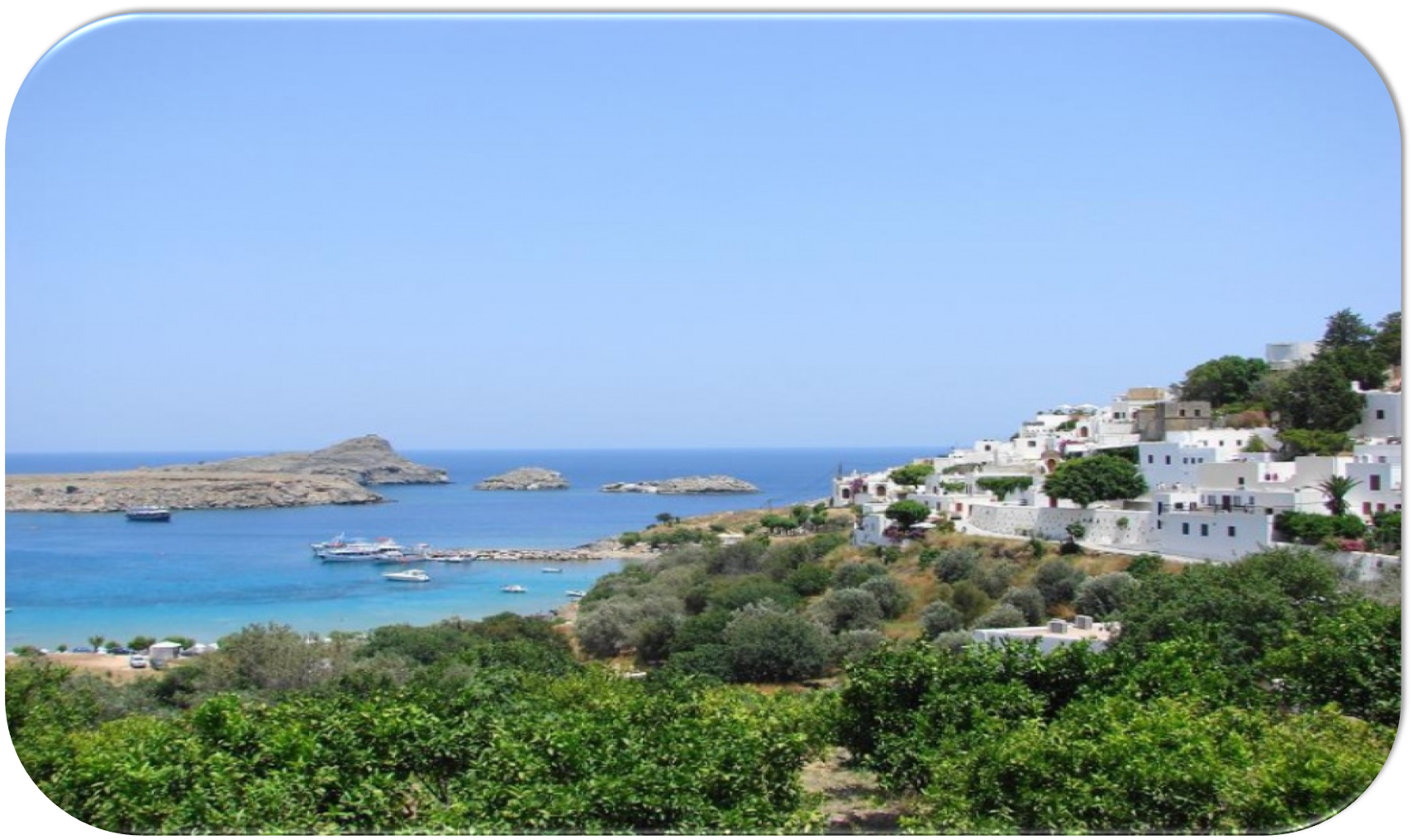 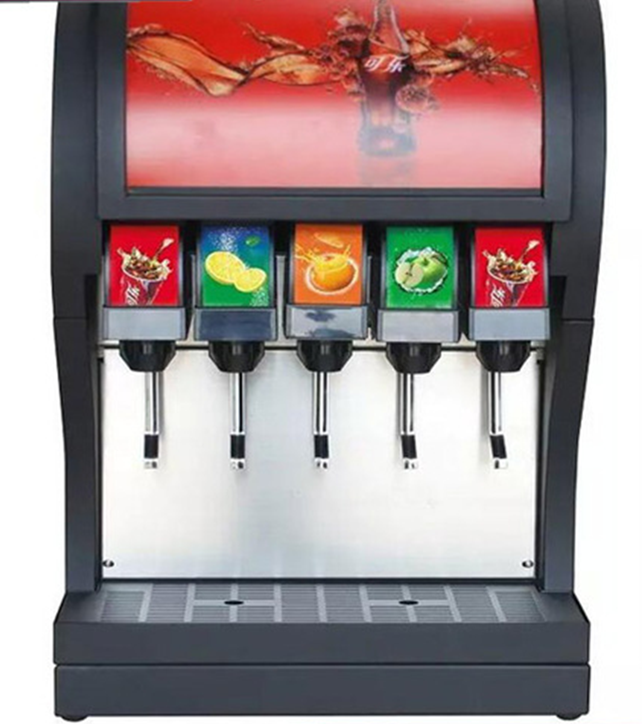 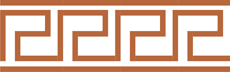 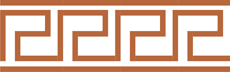 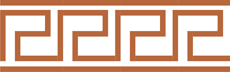 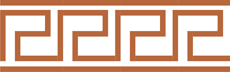 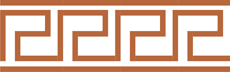 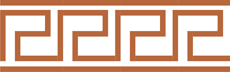 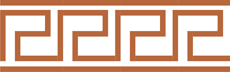 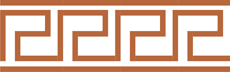 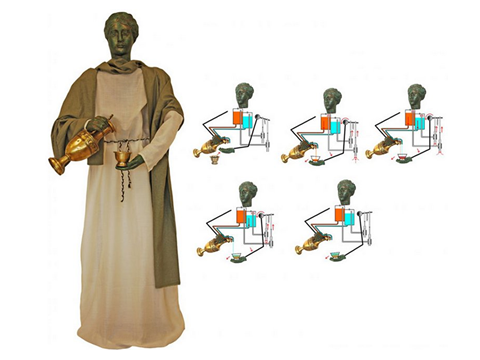 Служанка-автоматон
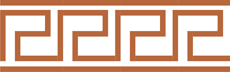 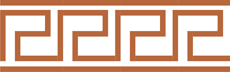 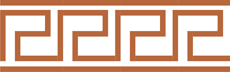 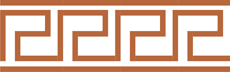 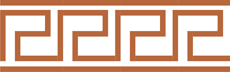 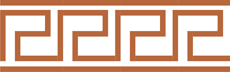 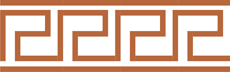 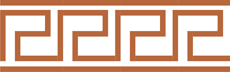 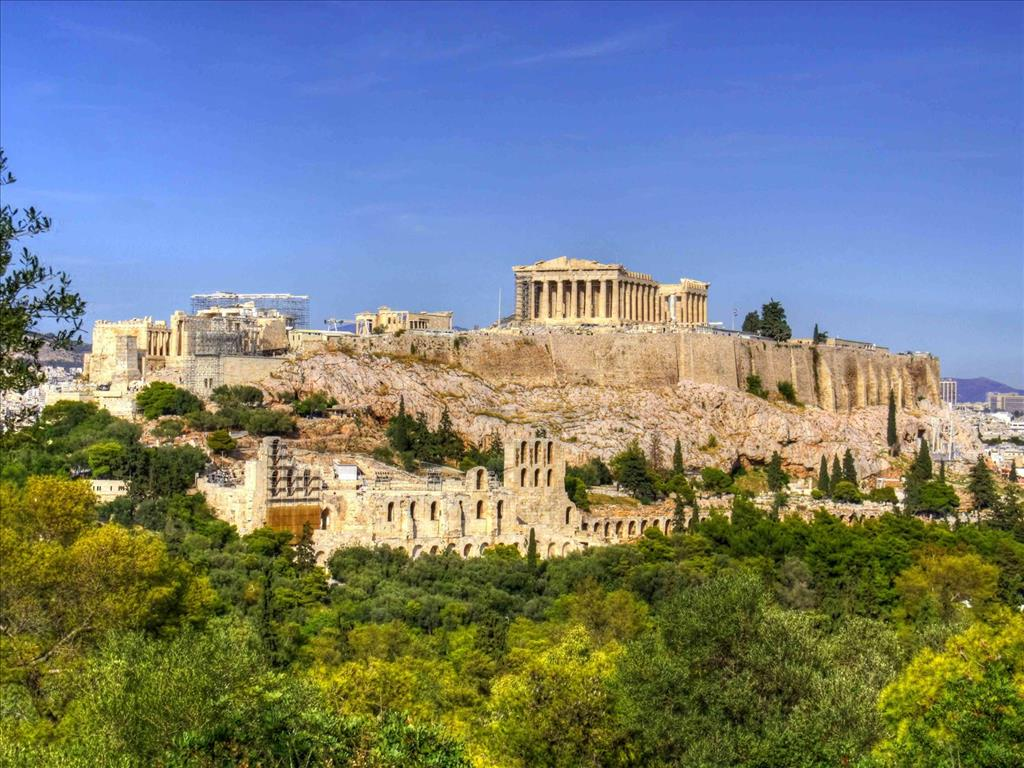 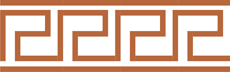 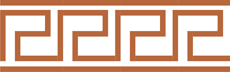 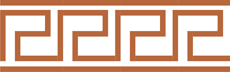 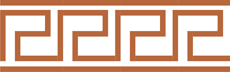 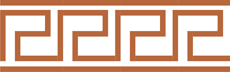 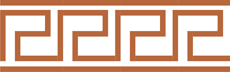 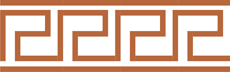 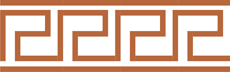 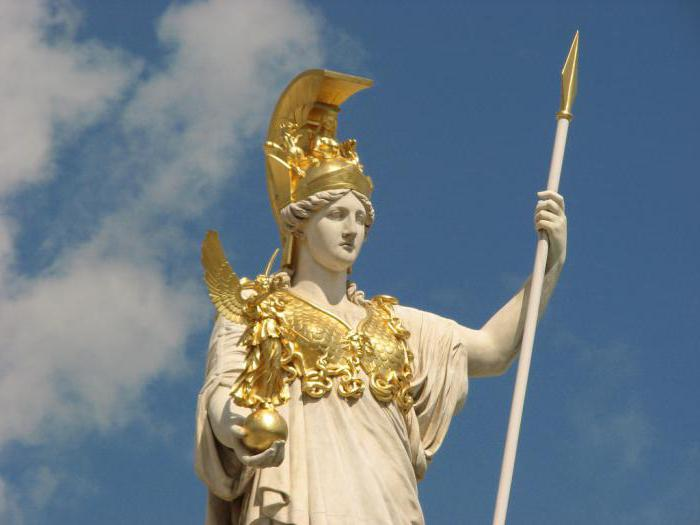 Афина
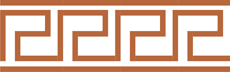 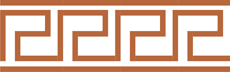 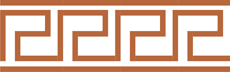 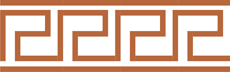 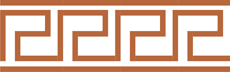 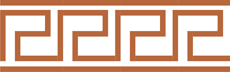 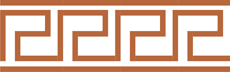 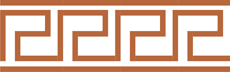 Афина – дочь Зевса, богиня мудрости и справедливой войны. Покровительствует героям Греции, хранит города, крепости и их стены.
	Силой своего разума Афина многое привнесла в мир людей: учит искусствам, ремеслам и рукоделию. Олива считается даром Афины людям. Возникновение земледелия тоже относят к ее дарам. Она научила людей использовать животных в сельскохозяйственных нуждах, и  первой приручила лошадей.
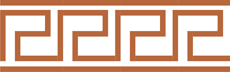 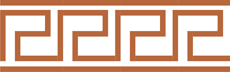 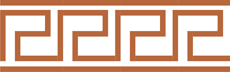 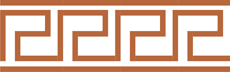 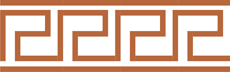 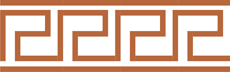 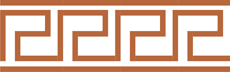 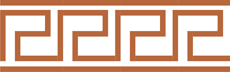 Тема урока:   
		
	Быт и занятия древних греков
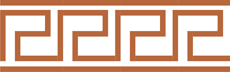 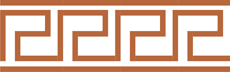 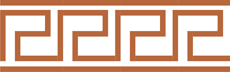 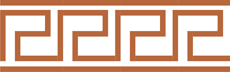 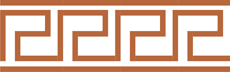 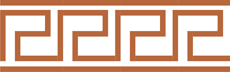 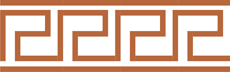 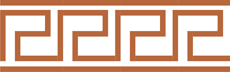 Одежда
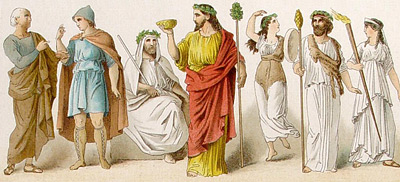 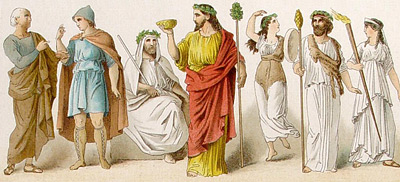 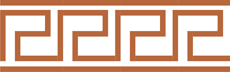 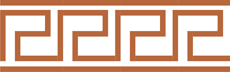 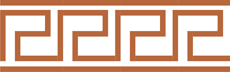 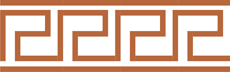 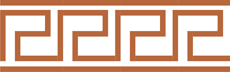 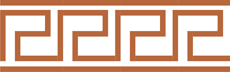 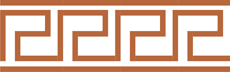 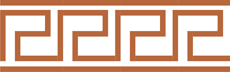 Архитектура
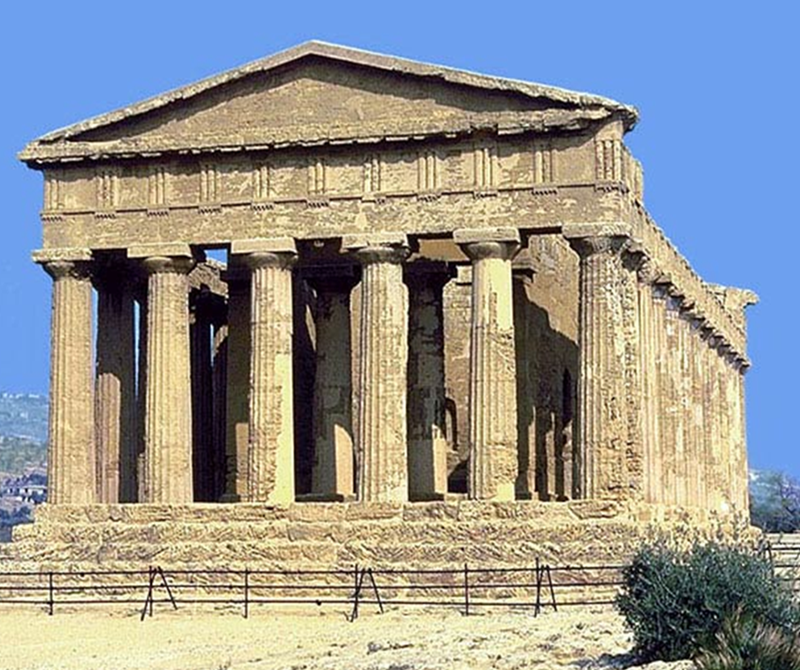 Ничего лишнего - главный принцип искусства и жизни Древней Греции.
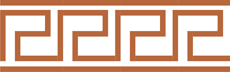 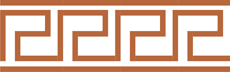 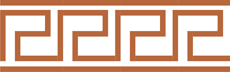 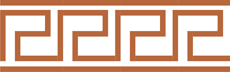 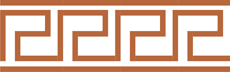 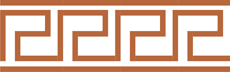 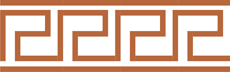 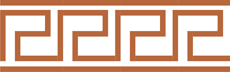 Скульптура
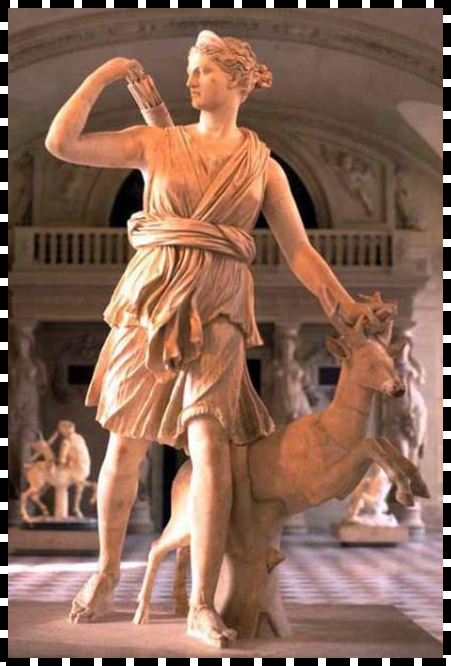 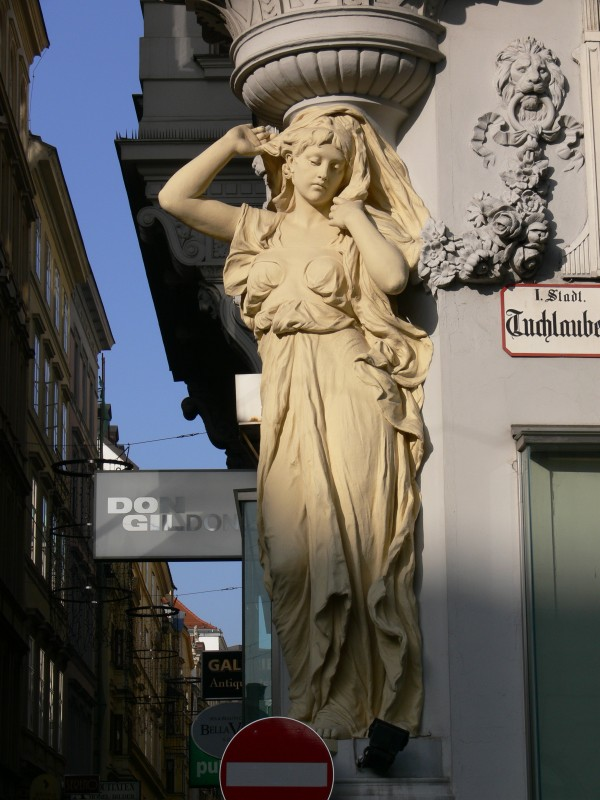 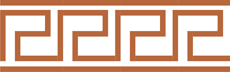 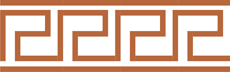 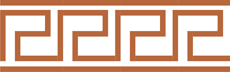 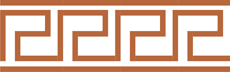 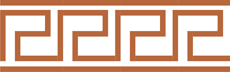 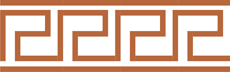 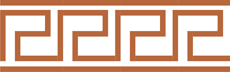 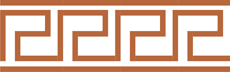 Посуда
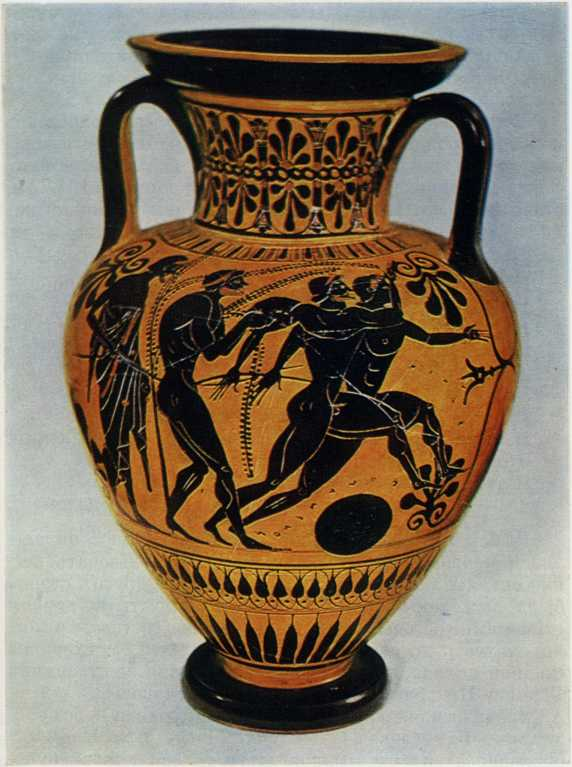 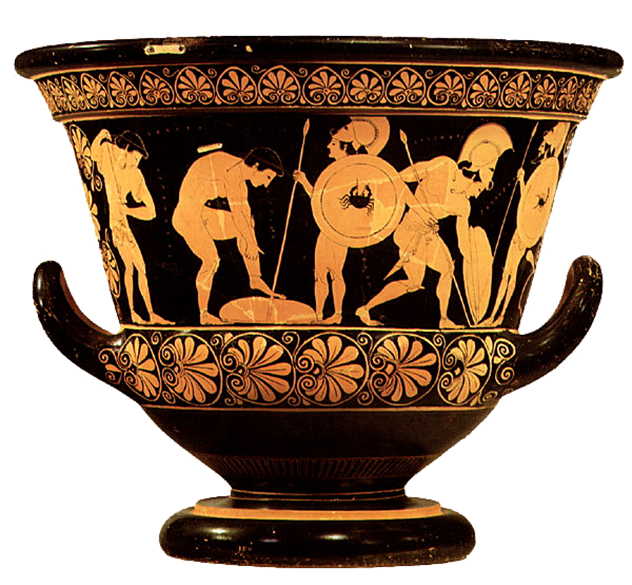 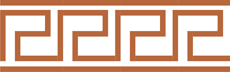 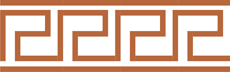 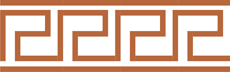 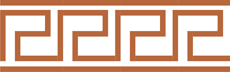 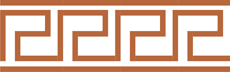 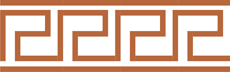 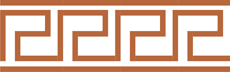 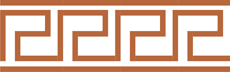 Сосуды лепили из глины, а затем расписывали специальным составом – его называли «черным лаком» .
Чернофигурной называли роспись, для которой фоном служил естественный цвет обожженной глины.
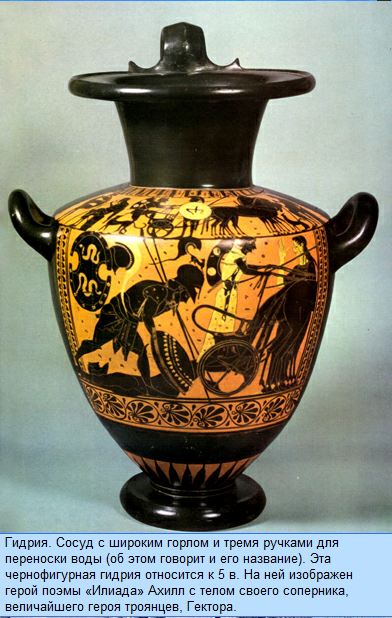 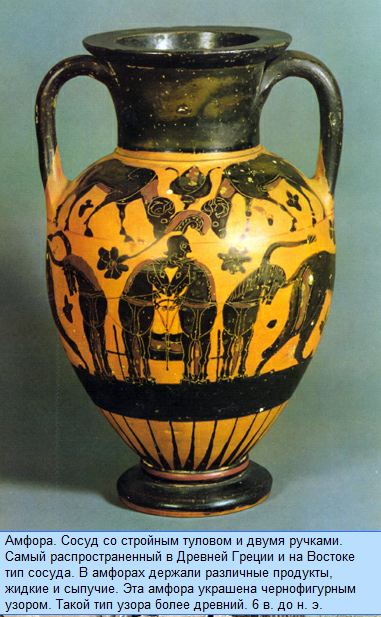 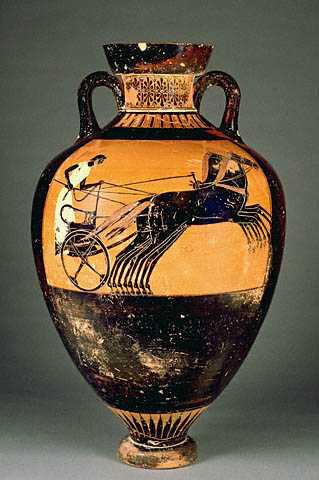 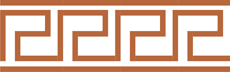 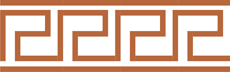 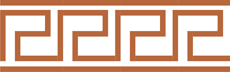 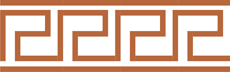 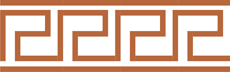 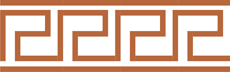 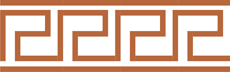 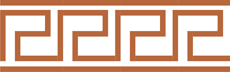 Краснофигурной называли роспись, для которой фоном служил черный цвет, а изображения имели цвет обожженной глины.
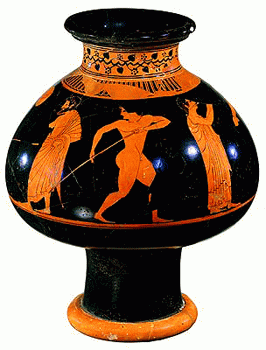 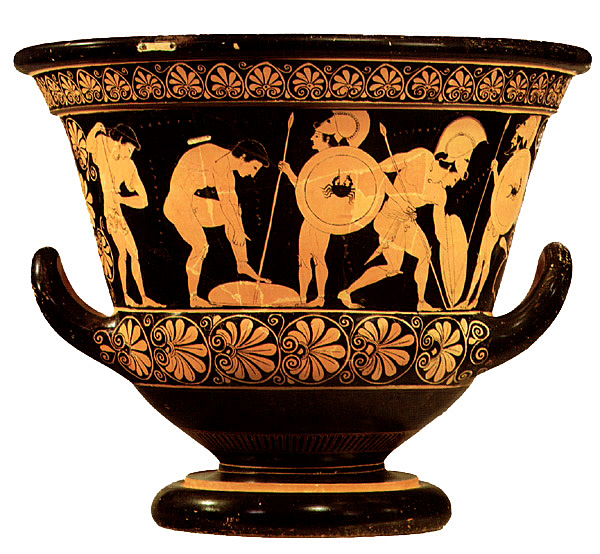 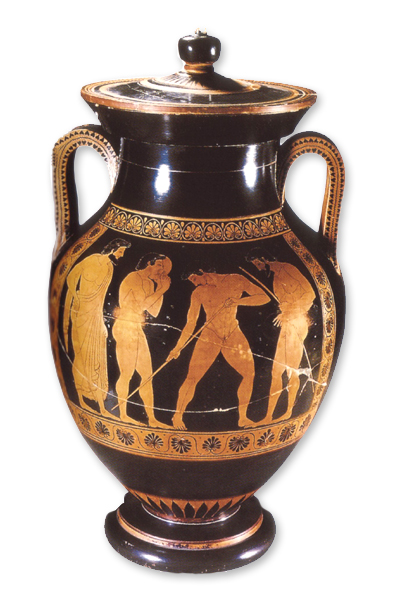 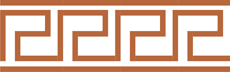 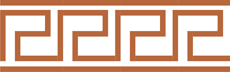 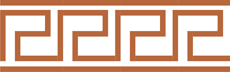 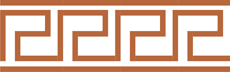 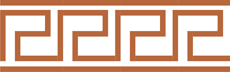 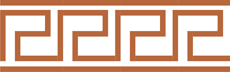 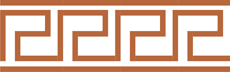 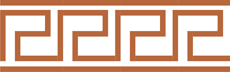 Виды греческих ваз
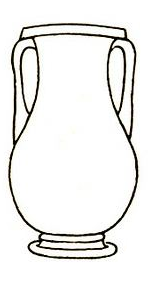 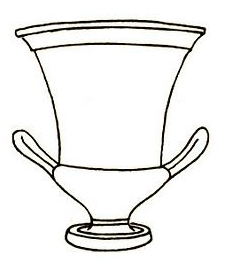 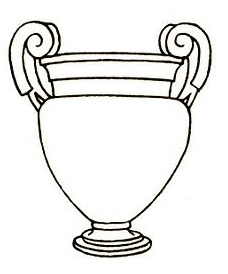 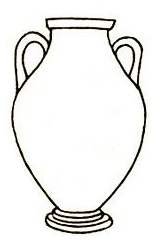 Кратер
Амфора
Пелика
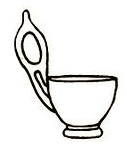 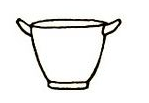 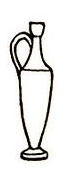 Килик
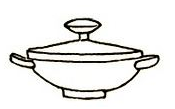 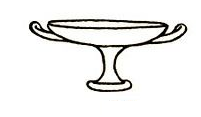 Скифос
Киаф, черпак
Лекиф
Пиксида
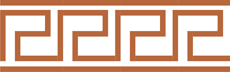 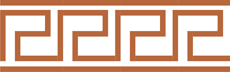 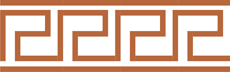 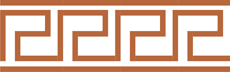 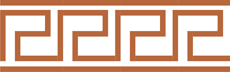 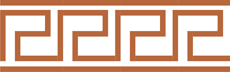 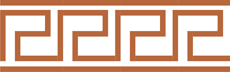 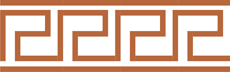 Орнаменты
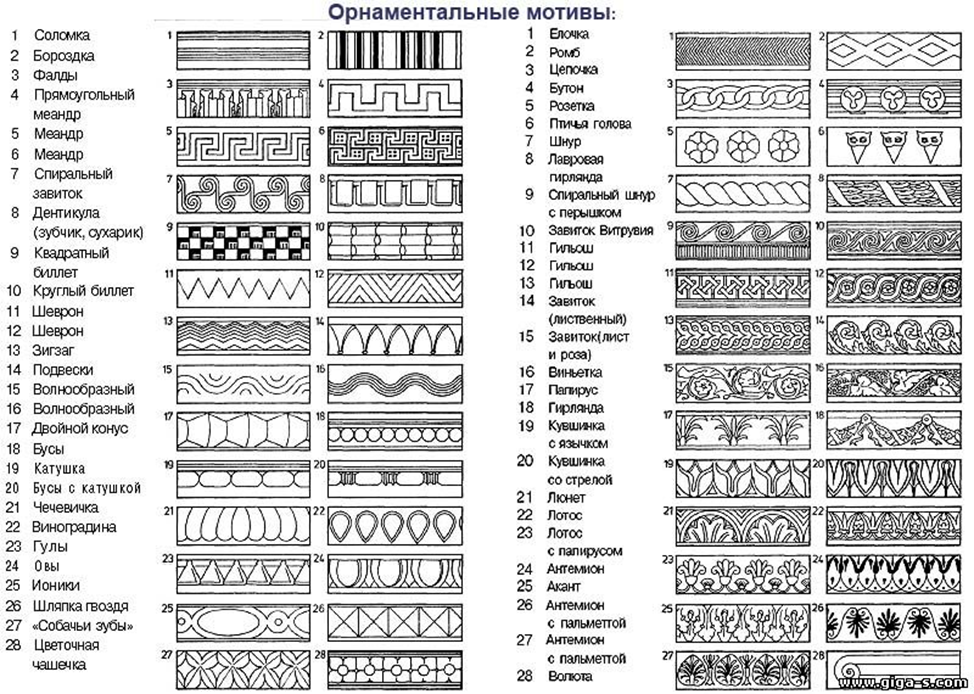 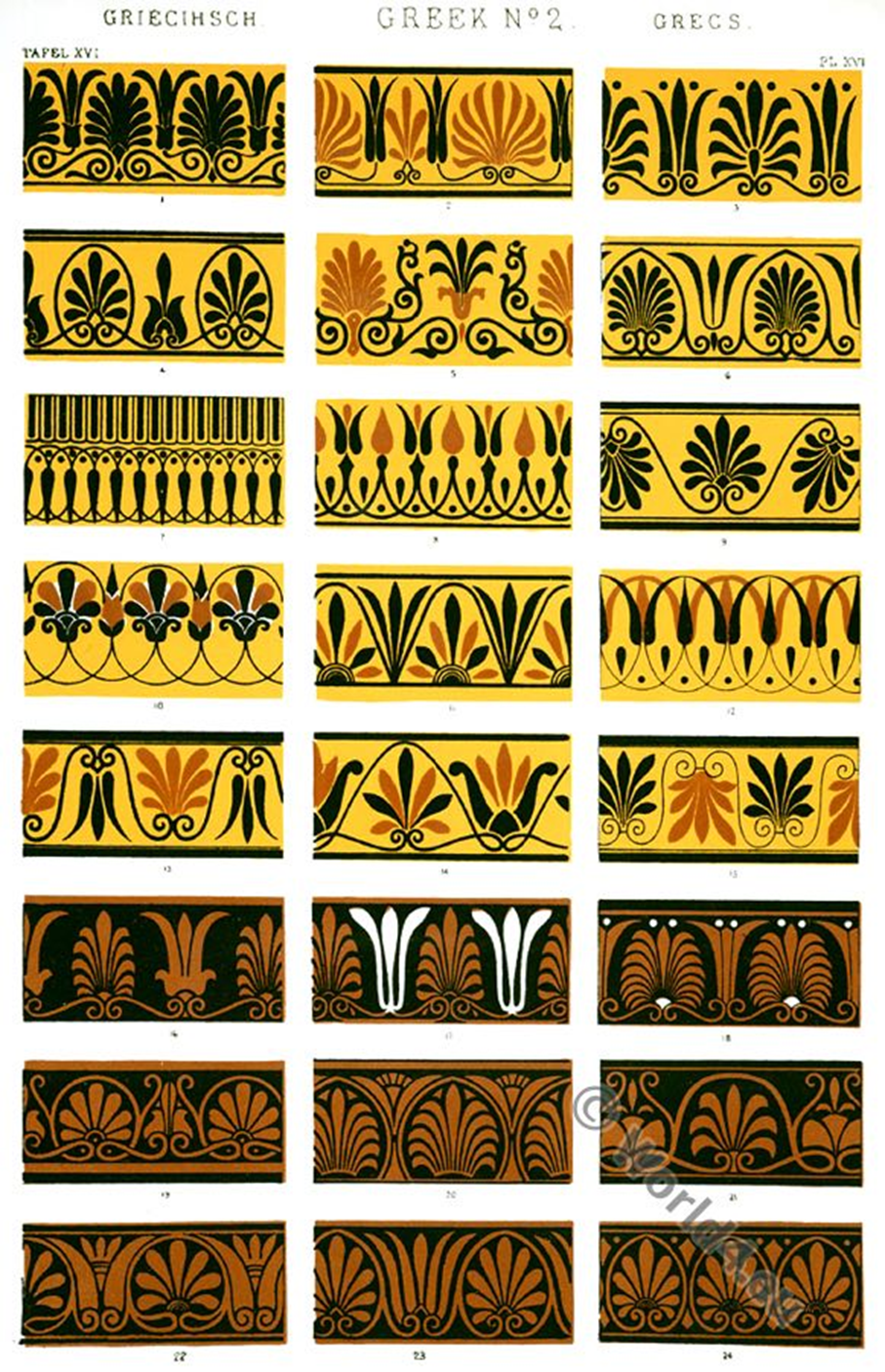 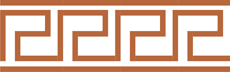 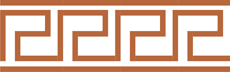 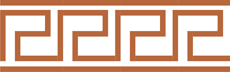 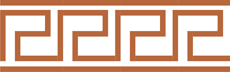 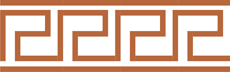 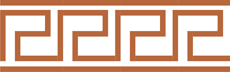 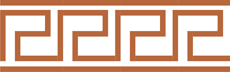 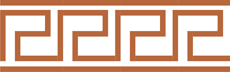 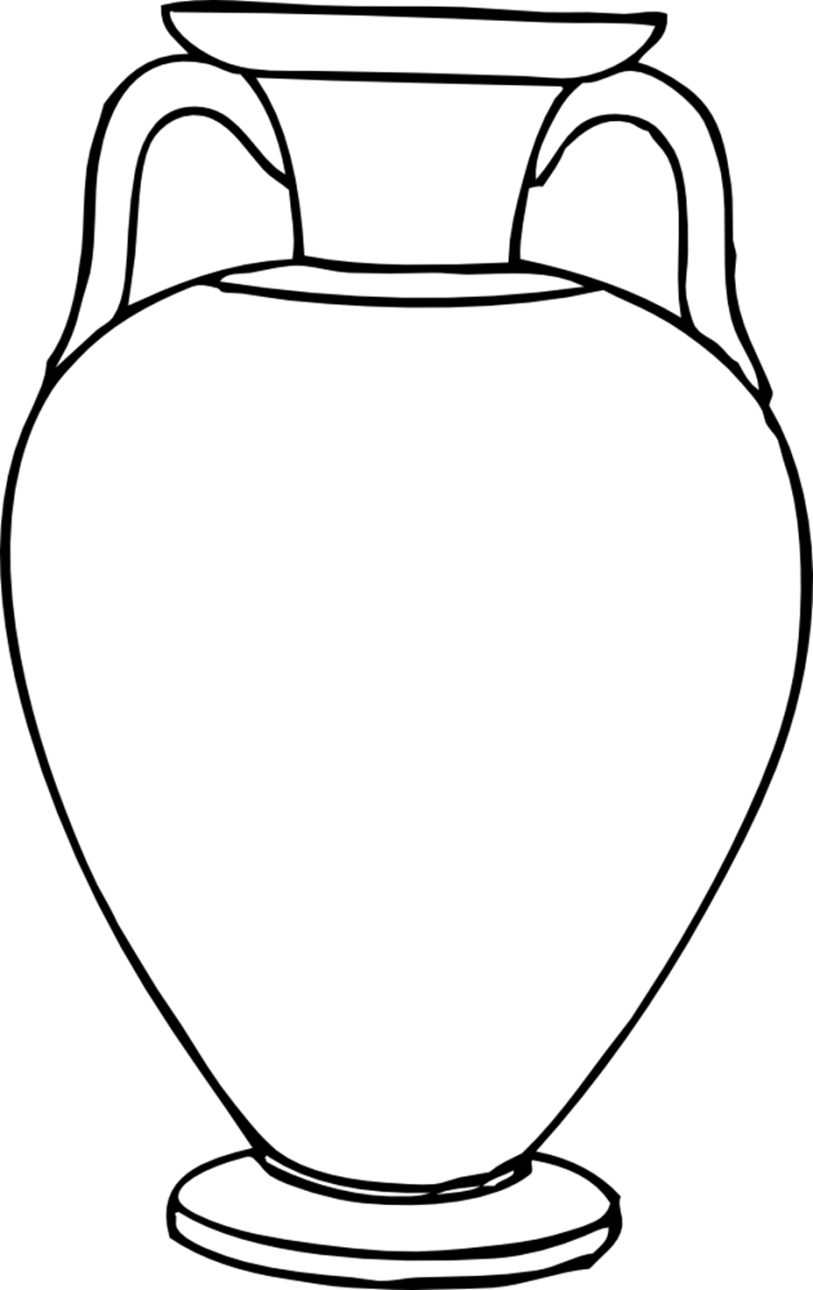 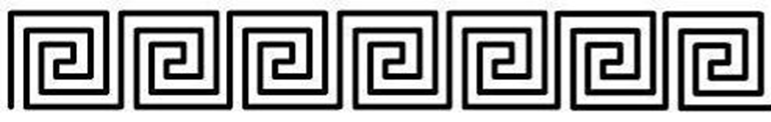 Практическая работа
Требования:
- Аккуратность,
- правильность выбора сюжета в соответствии с определенным видом деятельности 
- выбор цвета
- использование правил ТБ при работе
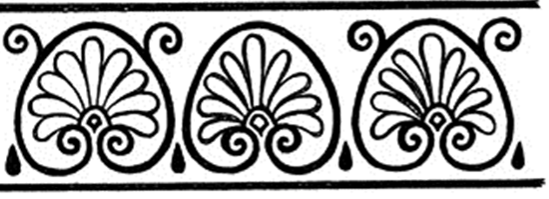 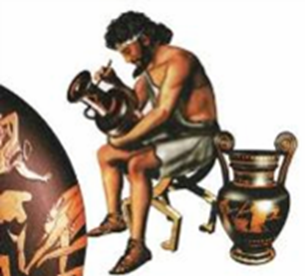 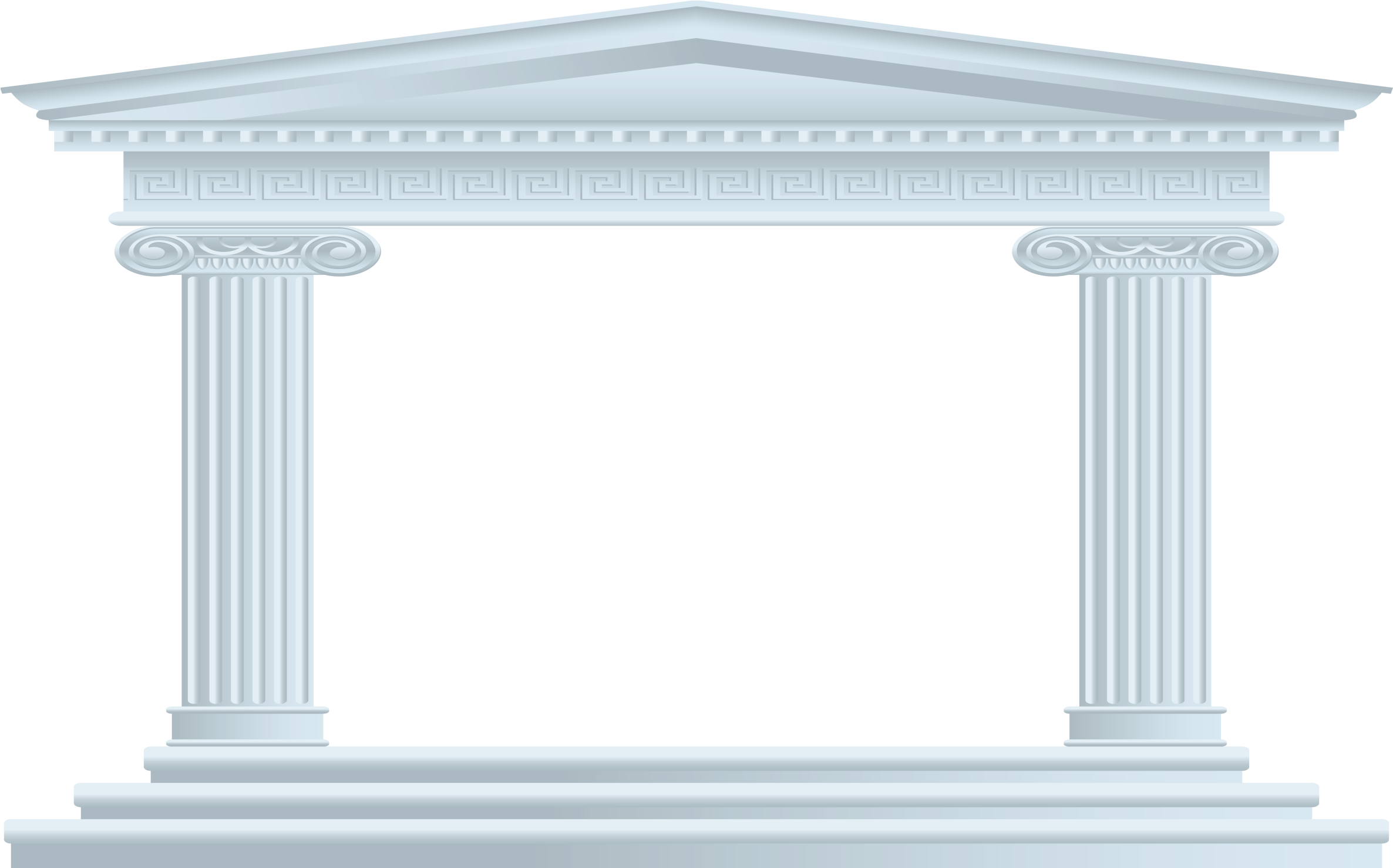 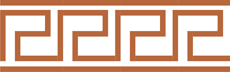 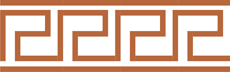 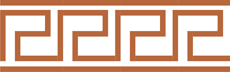 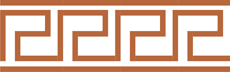 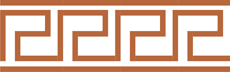 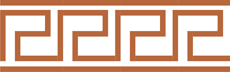 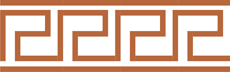 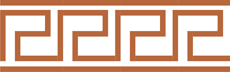 Элементы быта древних греков используются в наше время
Одежда (стиль)
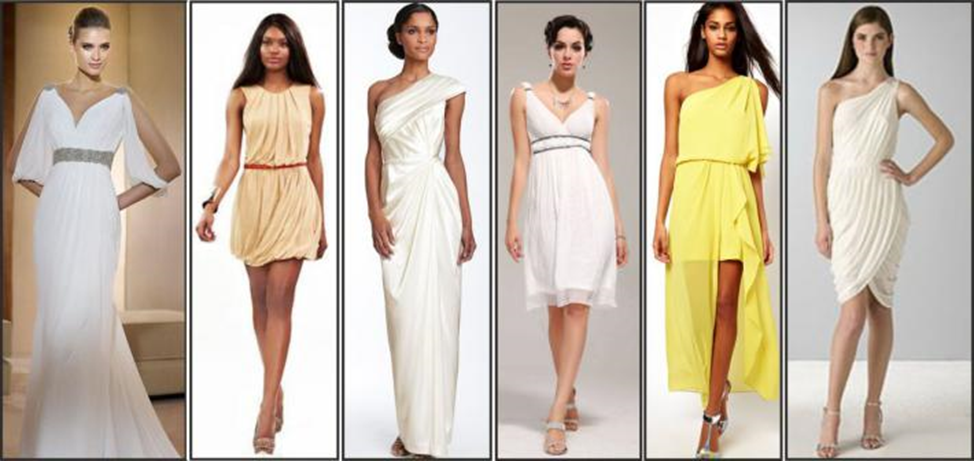 Одежда (орнамент)
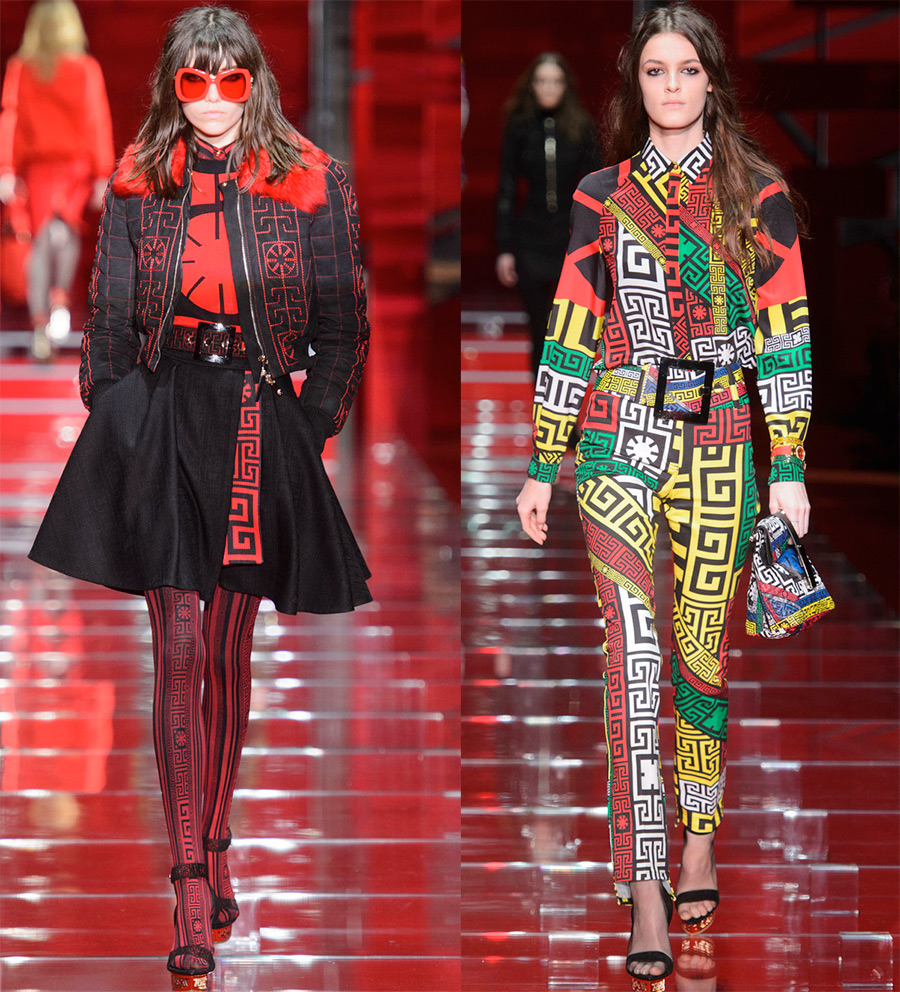 Посуда
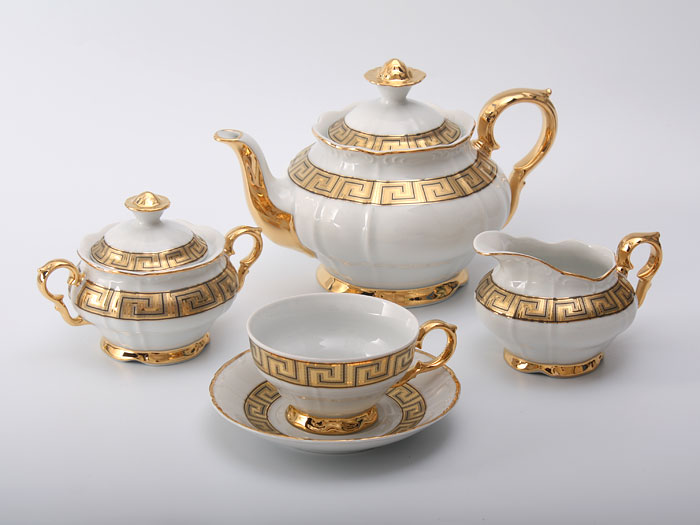 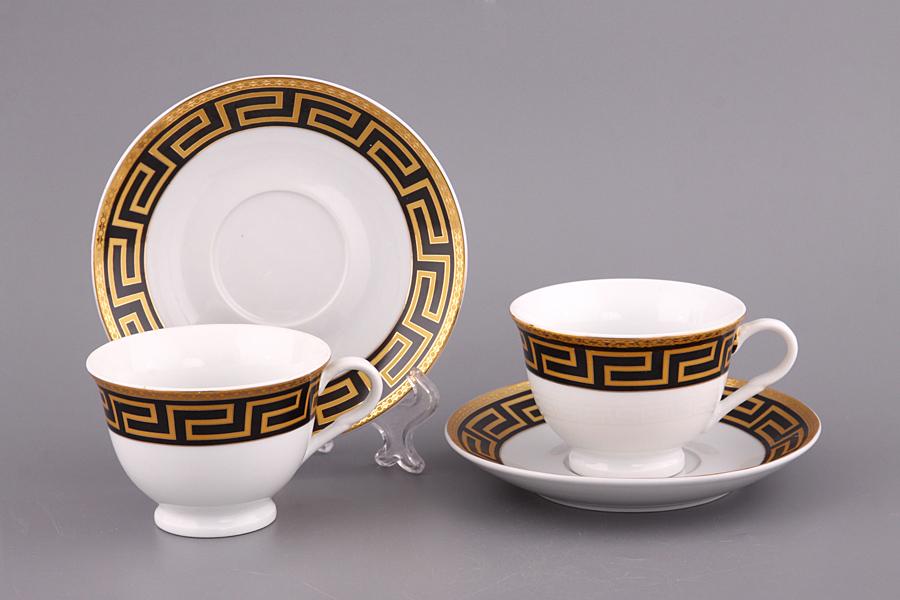 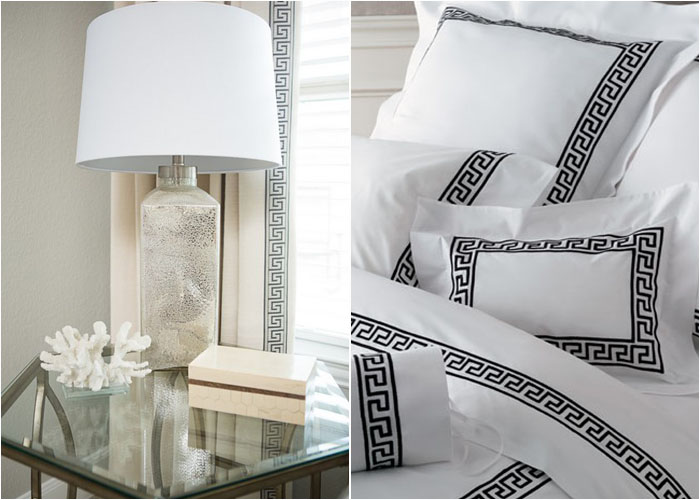 Элементы интерьера
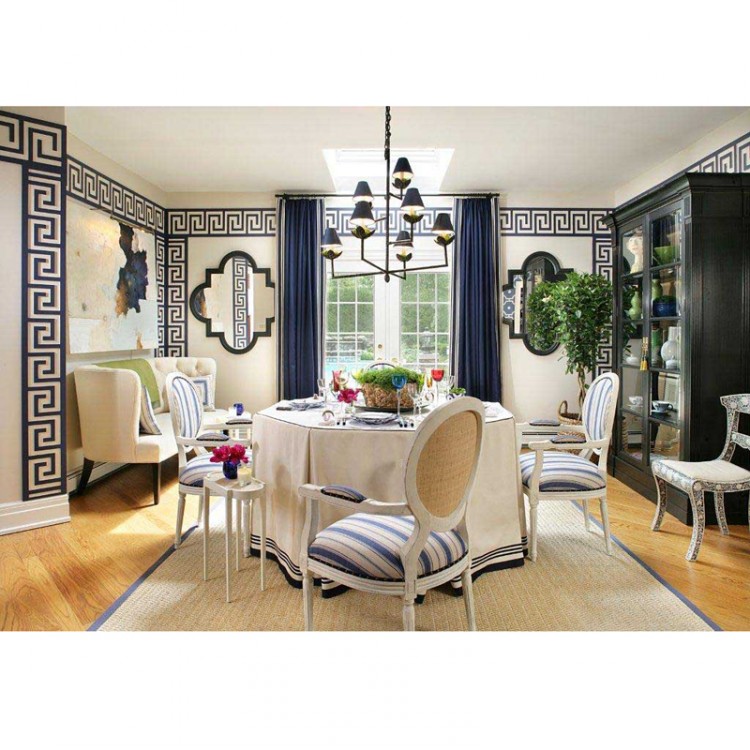 Элементы  интерьера
Оформление сада
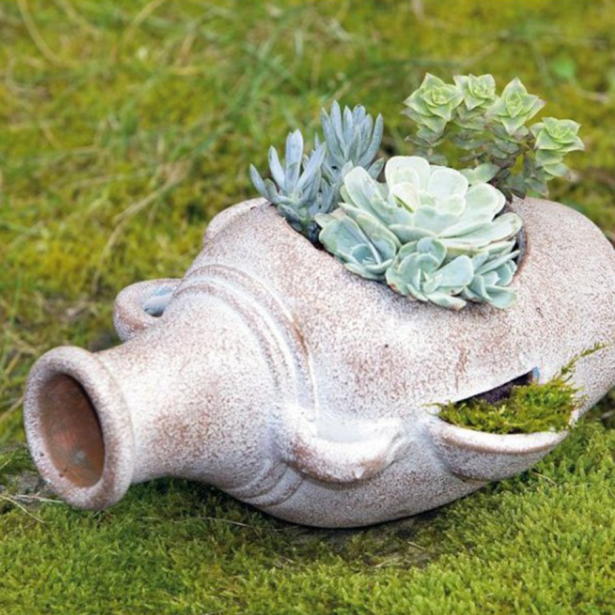 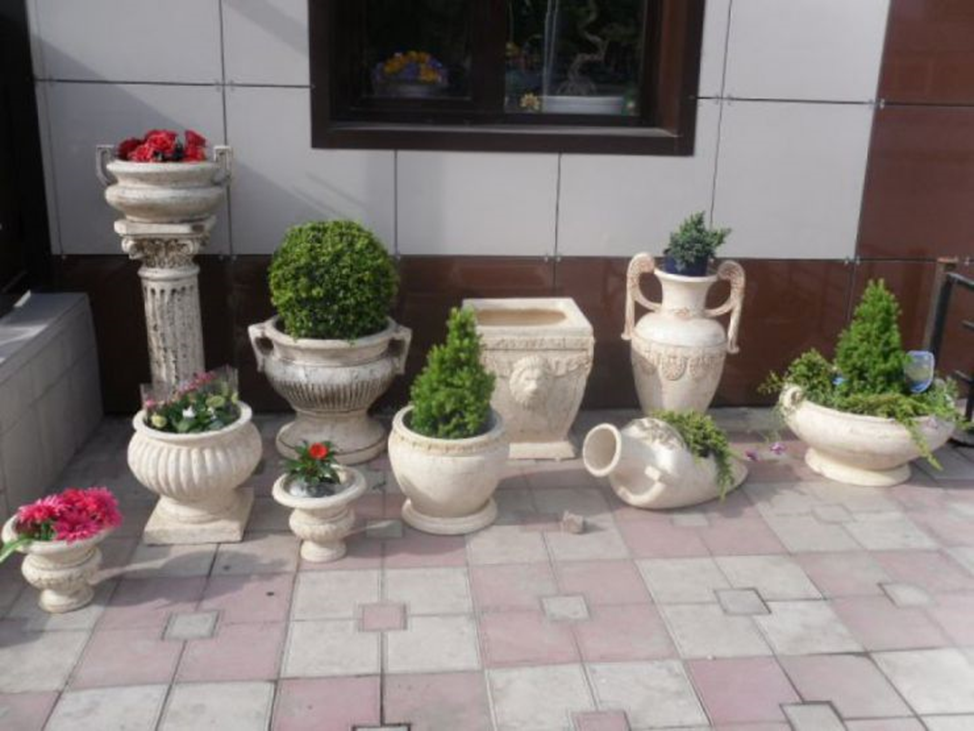 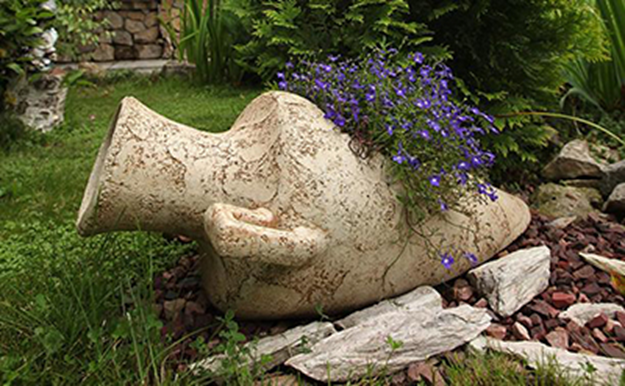 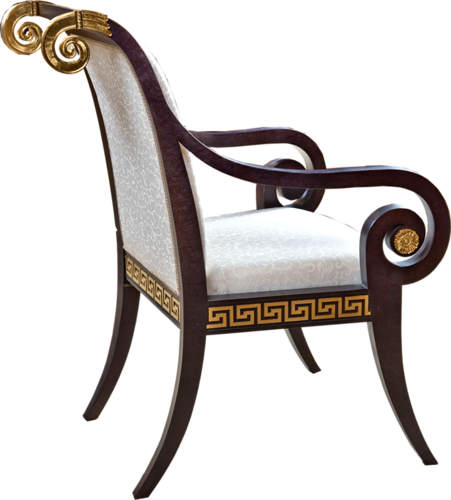 Мебель
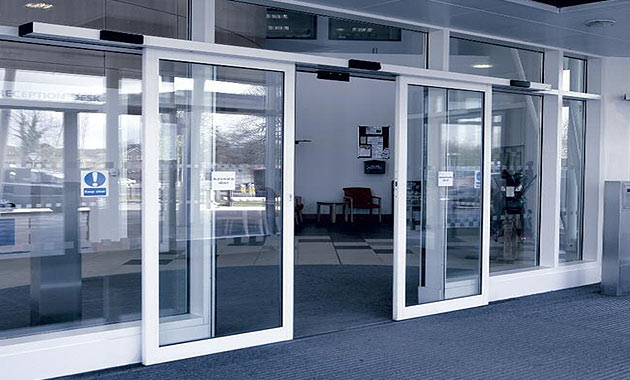 Автоматические раздвижные двери работали с помощью сжатого воздуха или воды,  использовались в храмах.
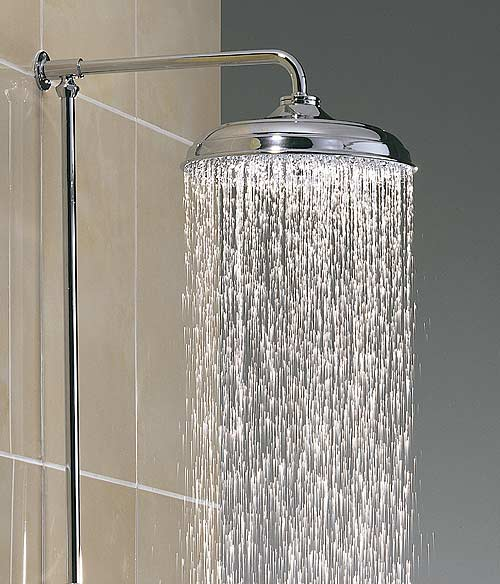 В Греции впервые в мире появился душ.
 Душевые были общественными – ими могли пользоваться и знать и простые граждане.
Одометр инструмент, измеряющий пройденное автомобилем расстояние был изобретен в древней Греции.
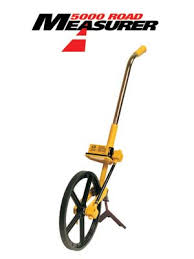 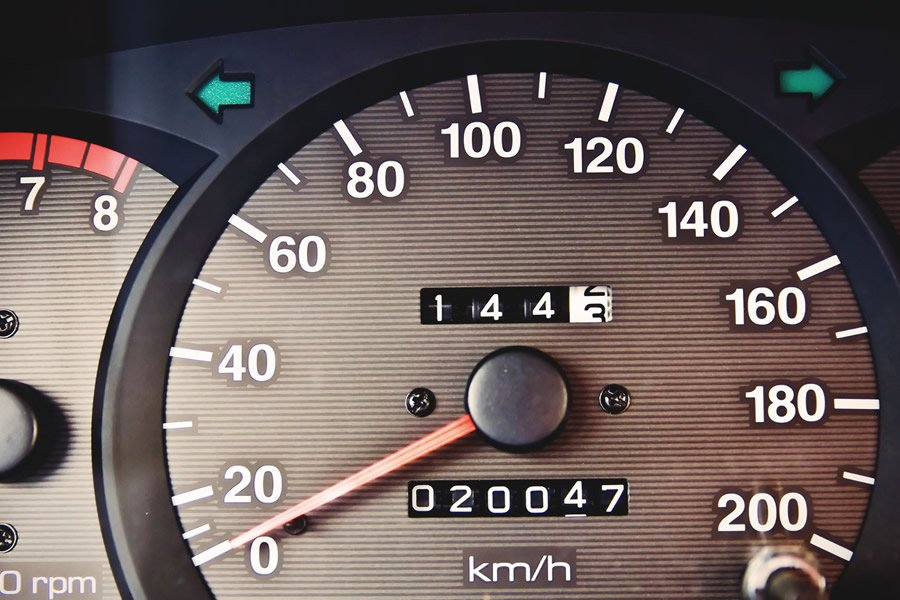 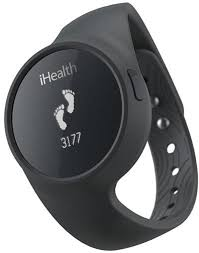 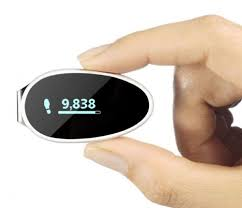 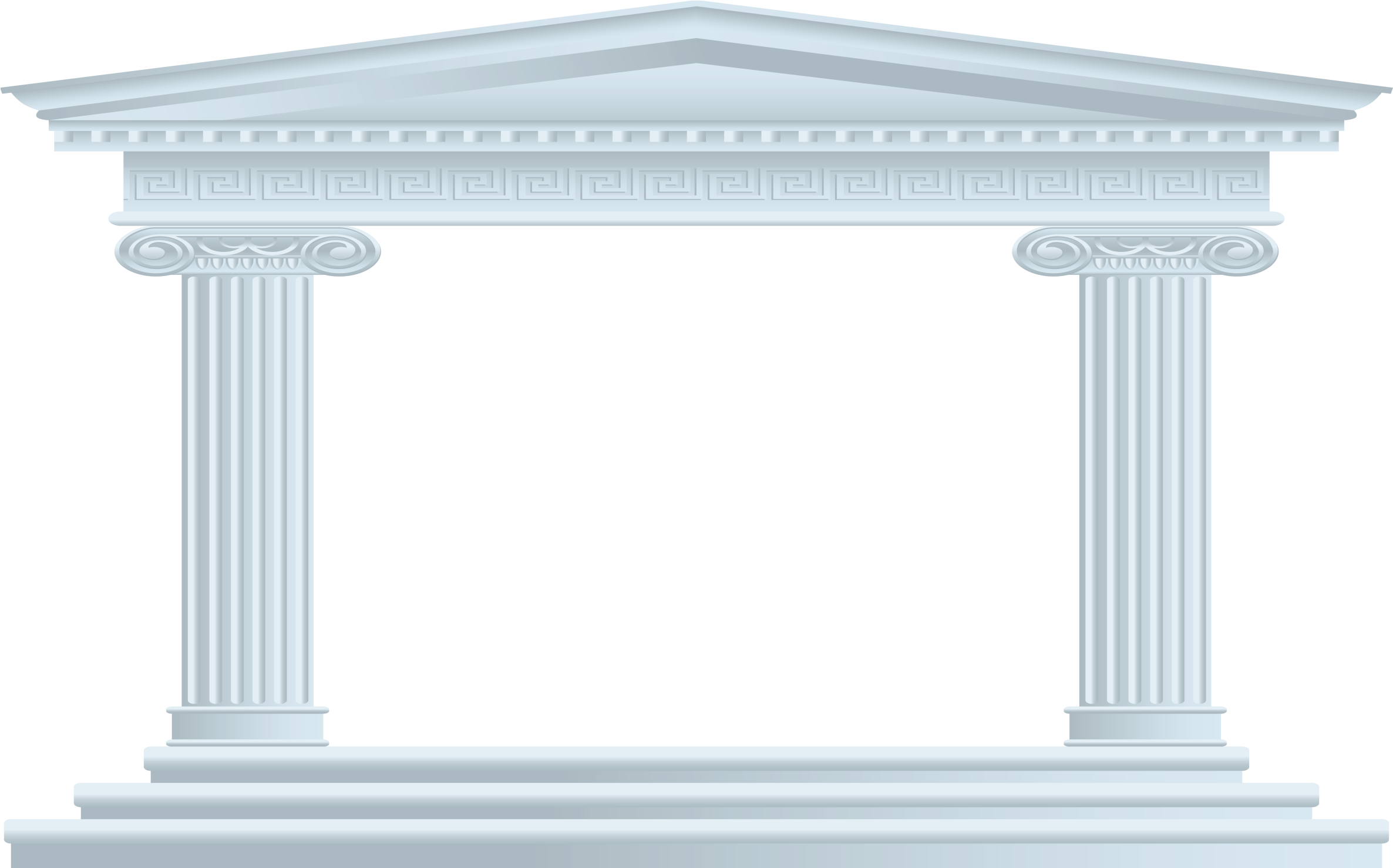 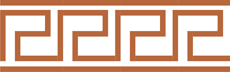 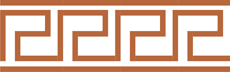 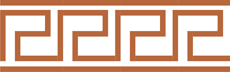 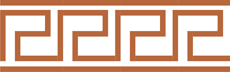 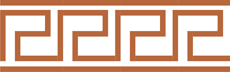 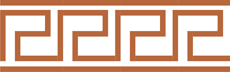 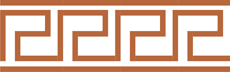 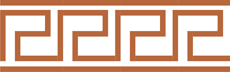 Элементы быта древних греков используются в наше время
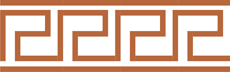 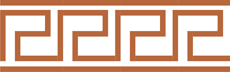 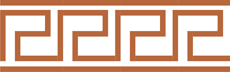 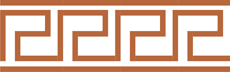 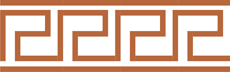 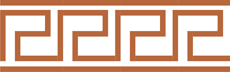 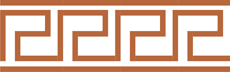 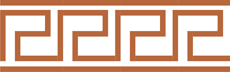 Домашнее задание: 

Синквейн с точки зрения желтой шляпы на тему (по выбору): 
«Ремесло», «Древняя Греция»
*5-10 предложений на тему: 
«Один день из жизни гражданина Древней Греции»
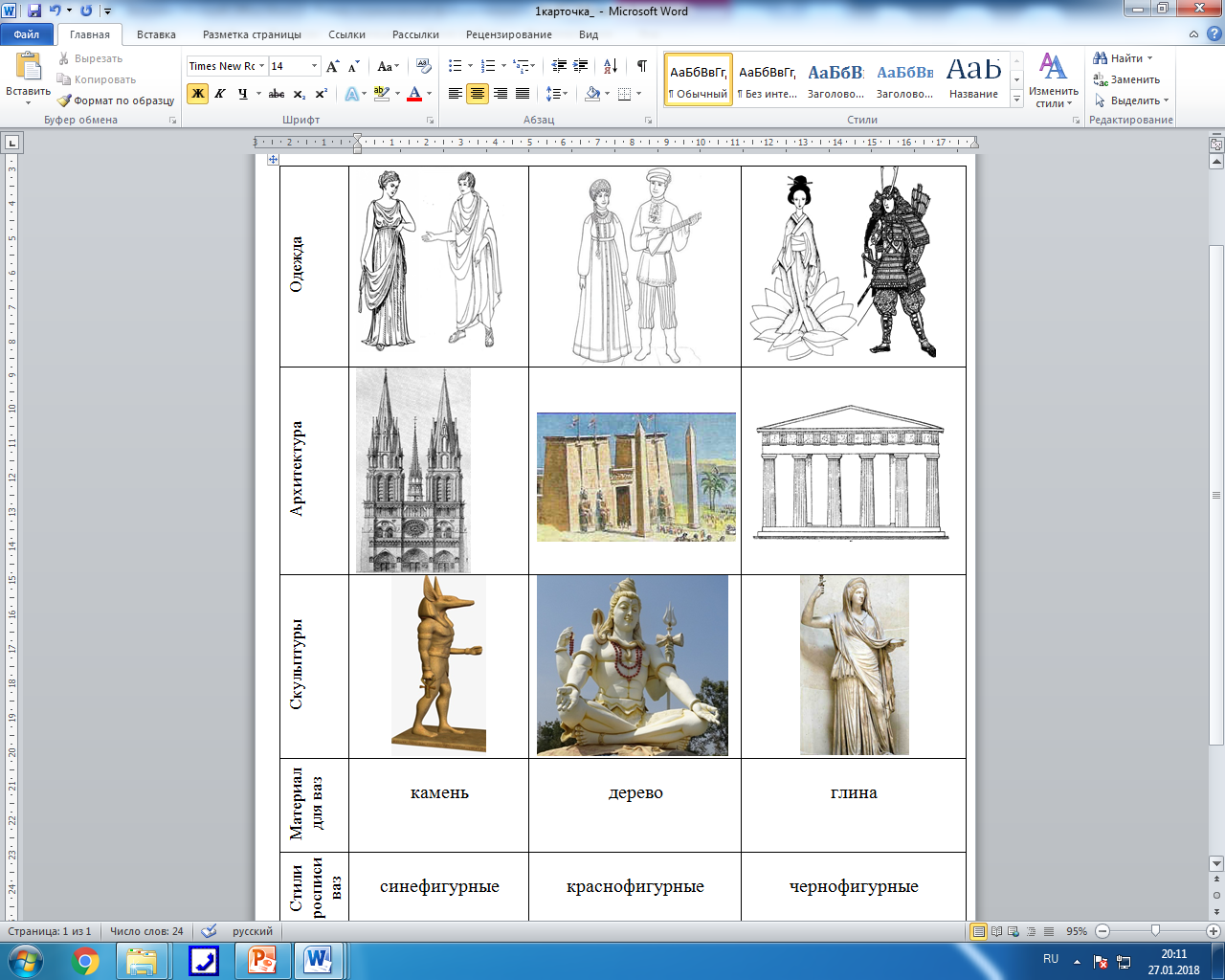 Выбери и отметь то, что относится к Древней Греции(проверь себя)
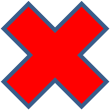 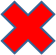 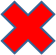 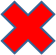 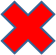 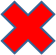 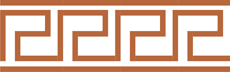 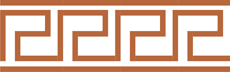 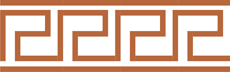 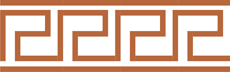 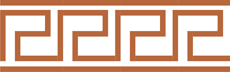 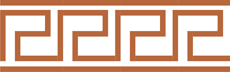 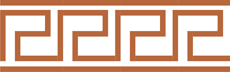 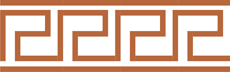 Продолжи фразу: 

На уроке было необычно…

	На уроке мне было интересно…
	
		    На уроке меня удивило...
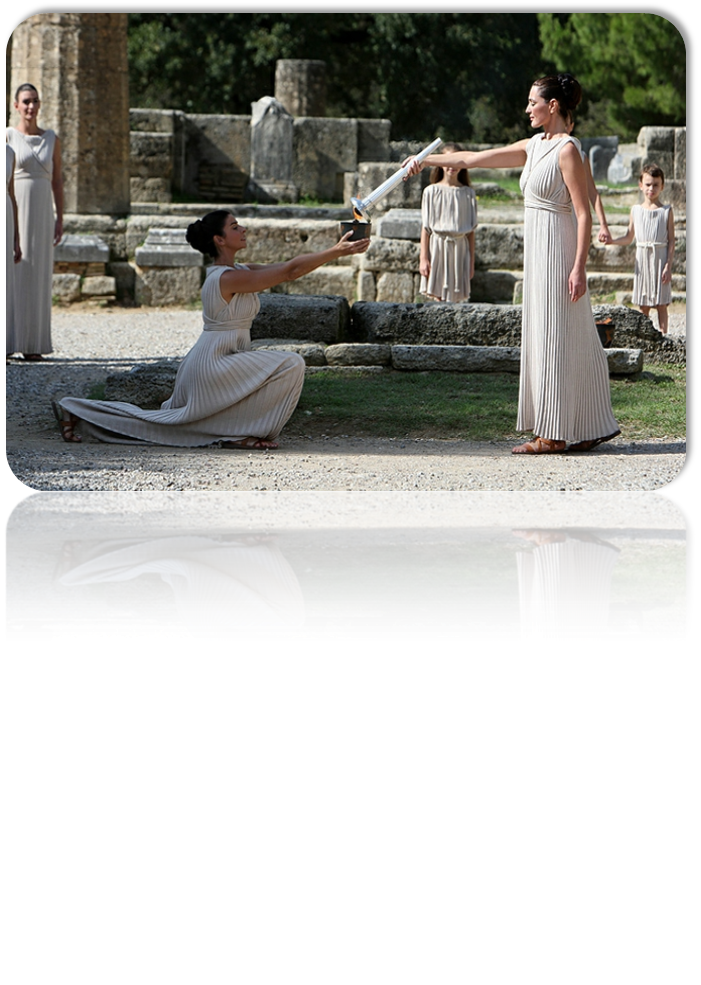 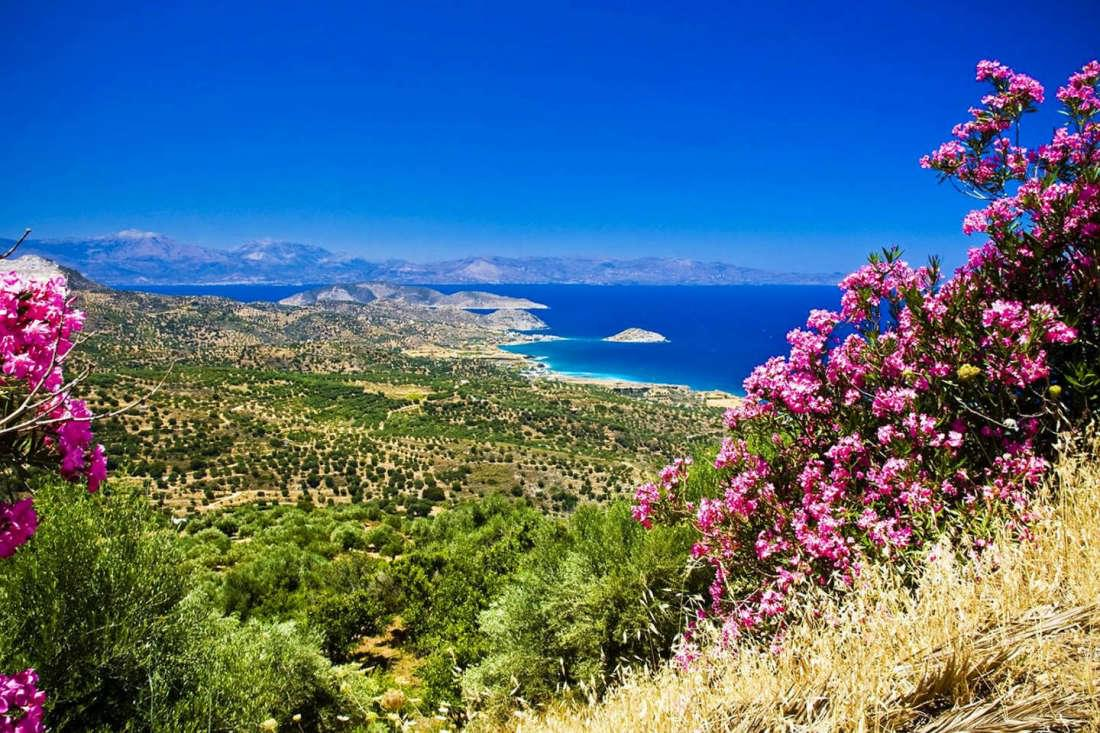 Спасибо за урок